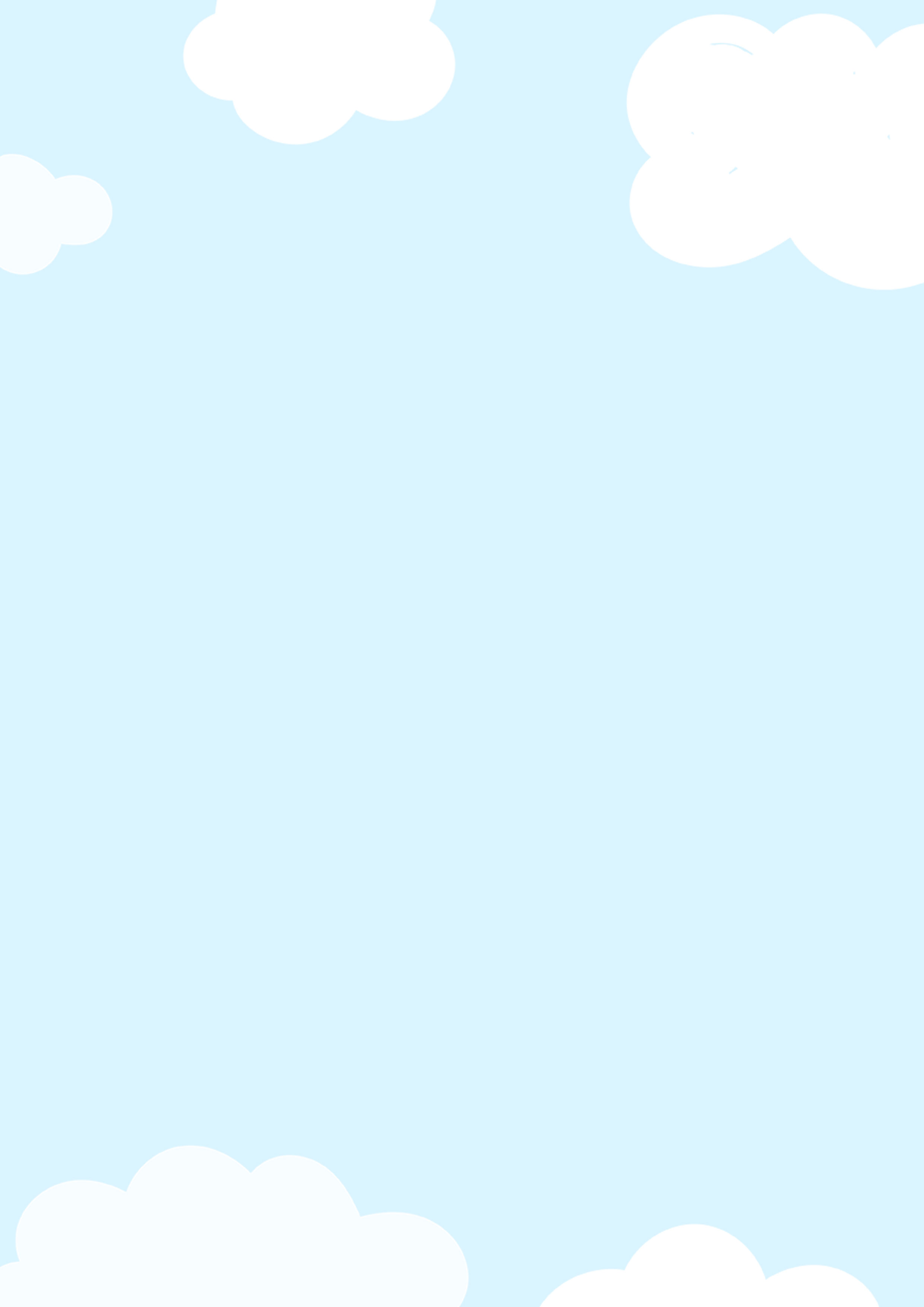 TODDLER TIME
Newsletter
Date:
Activities:
We are learning:
Upcoming dates:
Reminders:
Words of the week:
To bring:
Teacher:
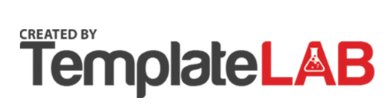